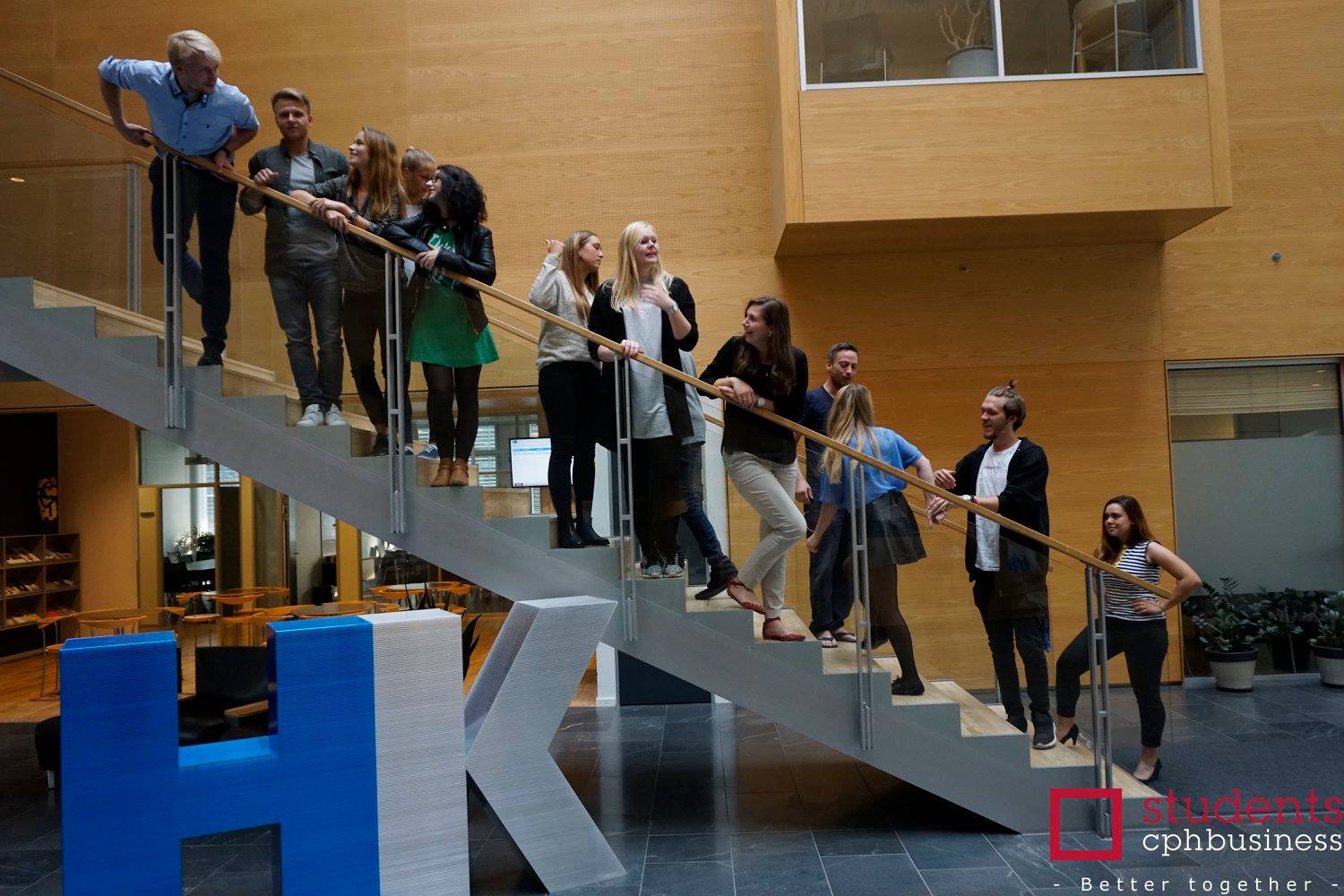 41th Board meeting
Cphbusiness Students
07.10.2020
Agenda
Approval of the agenda
Choice of minutes taker 
Approval of the minutes (40th meeting)
Orientation by the chairman
Financial situation / Treasurer
Other topics
Next meeting
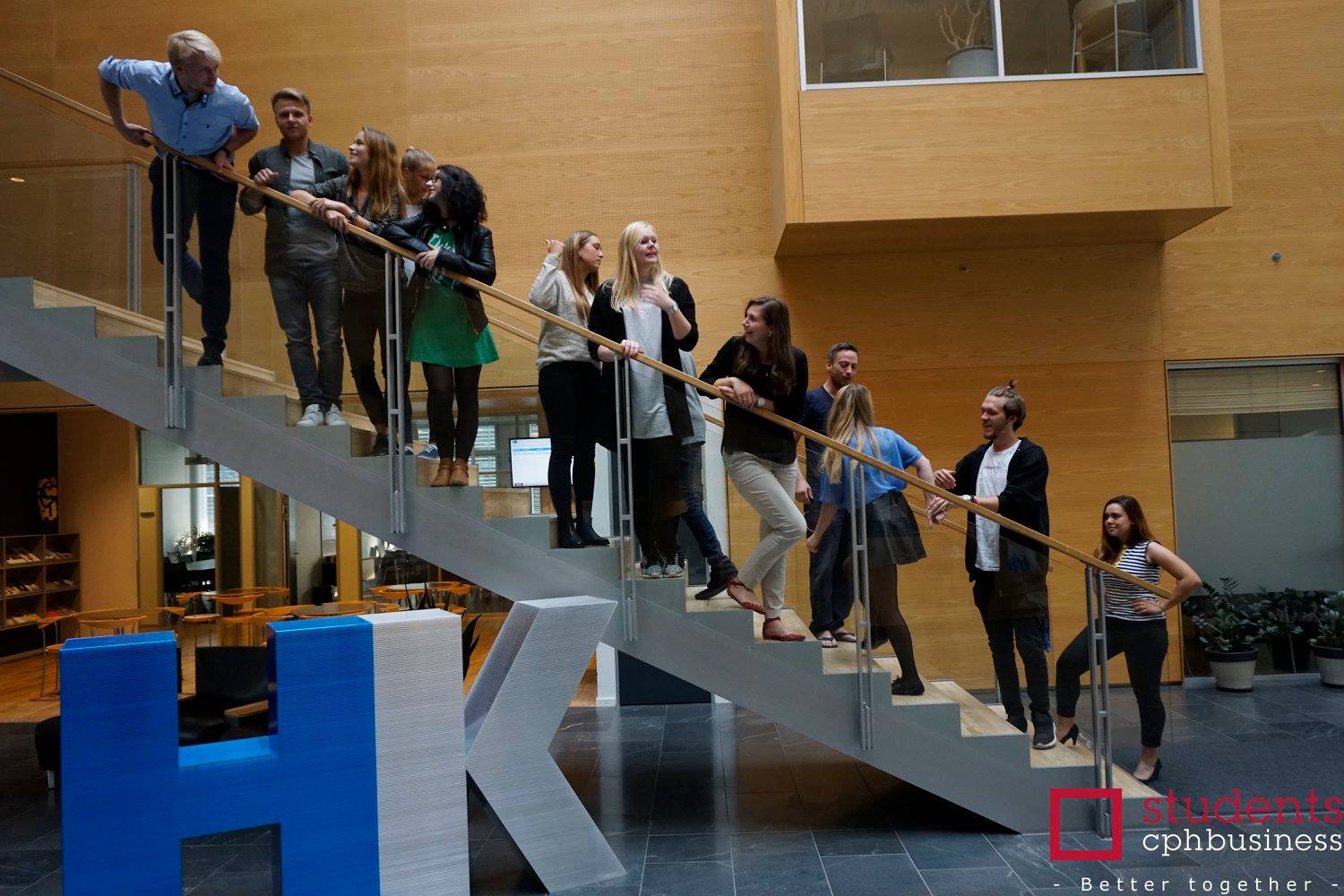 1. Approval of the agenda
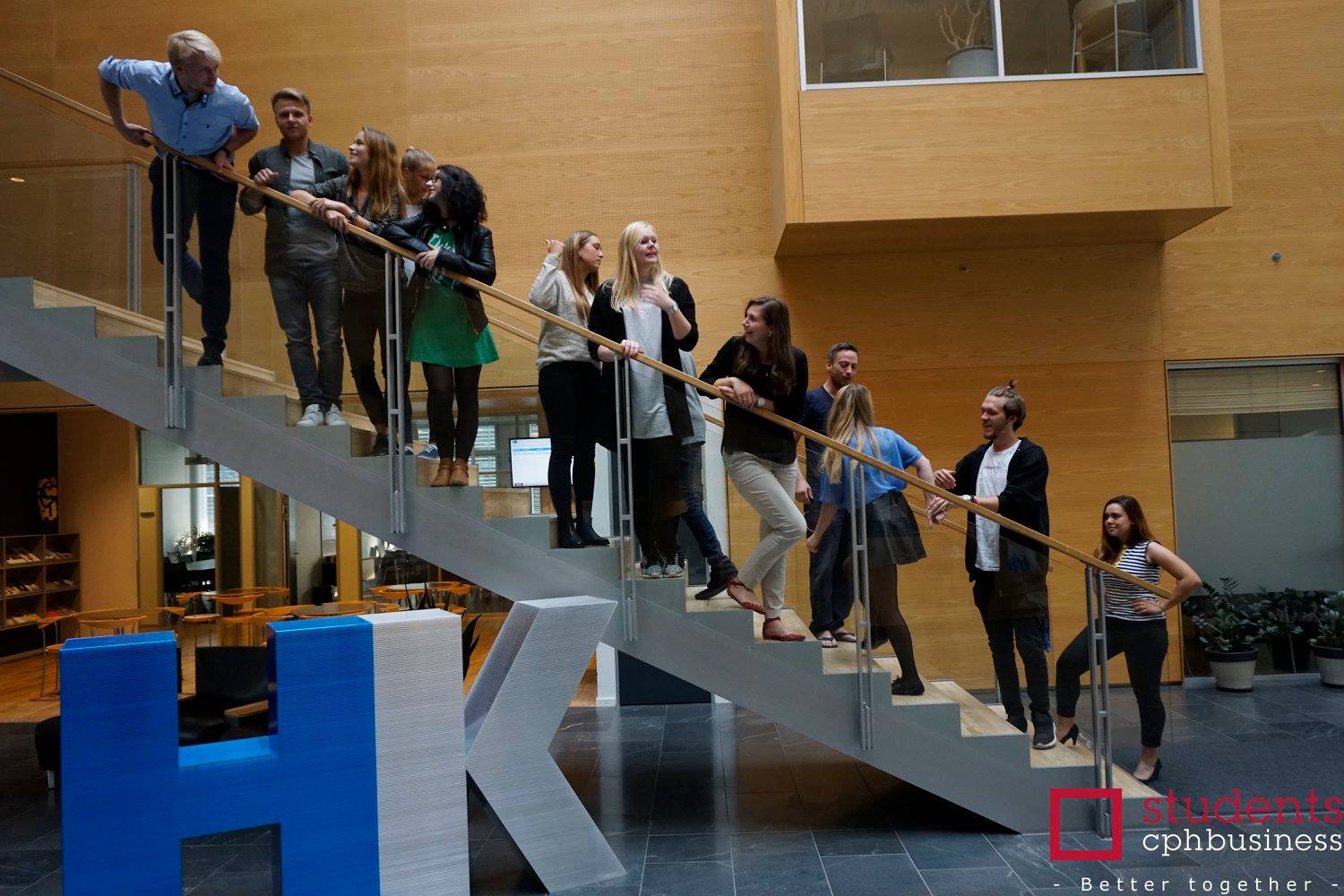 2. Choice of minutes taker
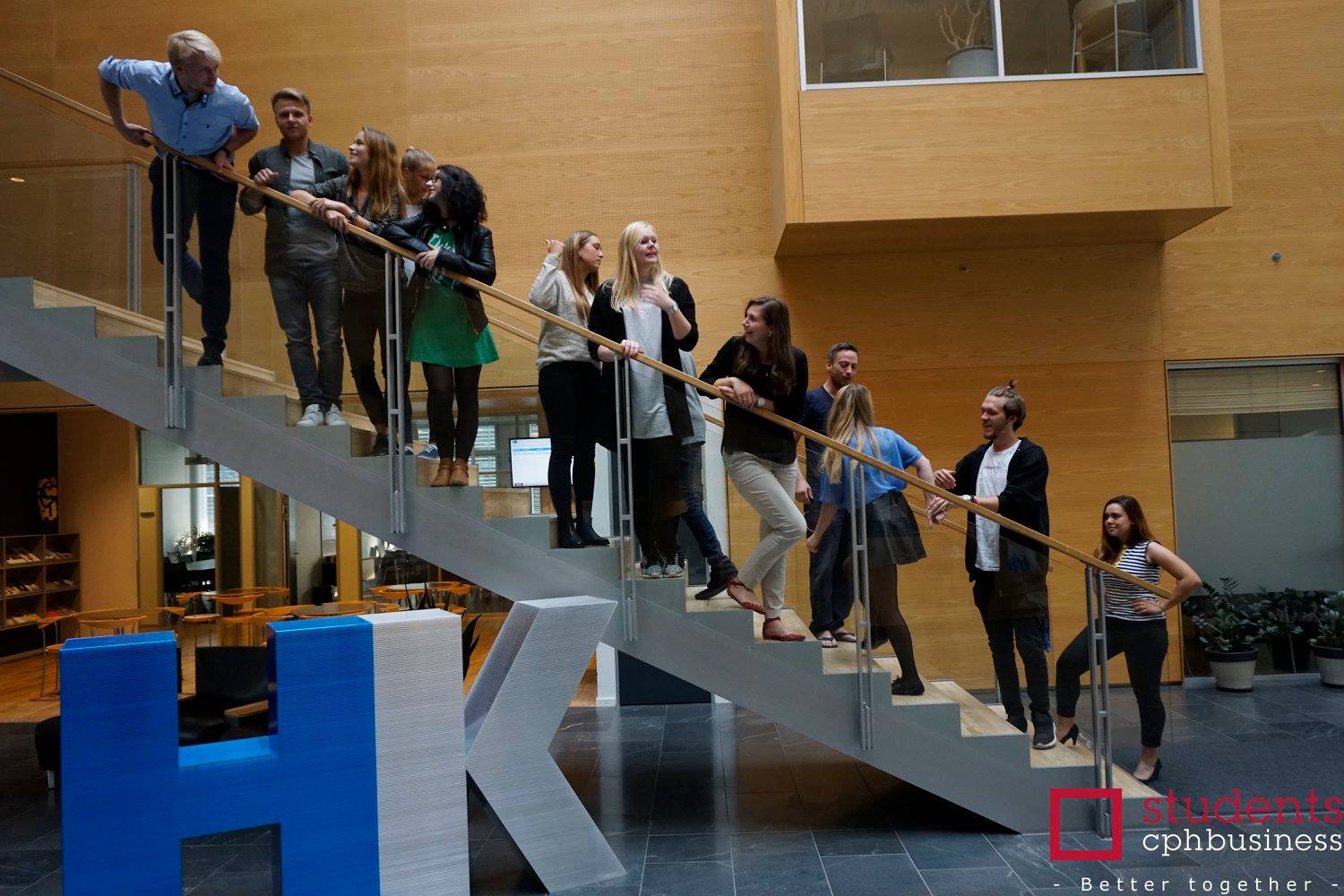 3. Approval of the minutes from the 40th board meeting
4. Orientation
Workshop with HK
Strategy seminar
5. Financial situation
Financial report 01/07-2019 to 30/06-2020
6. Other topics
New volunteers – status
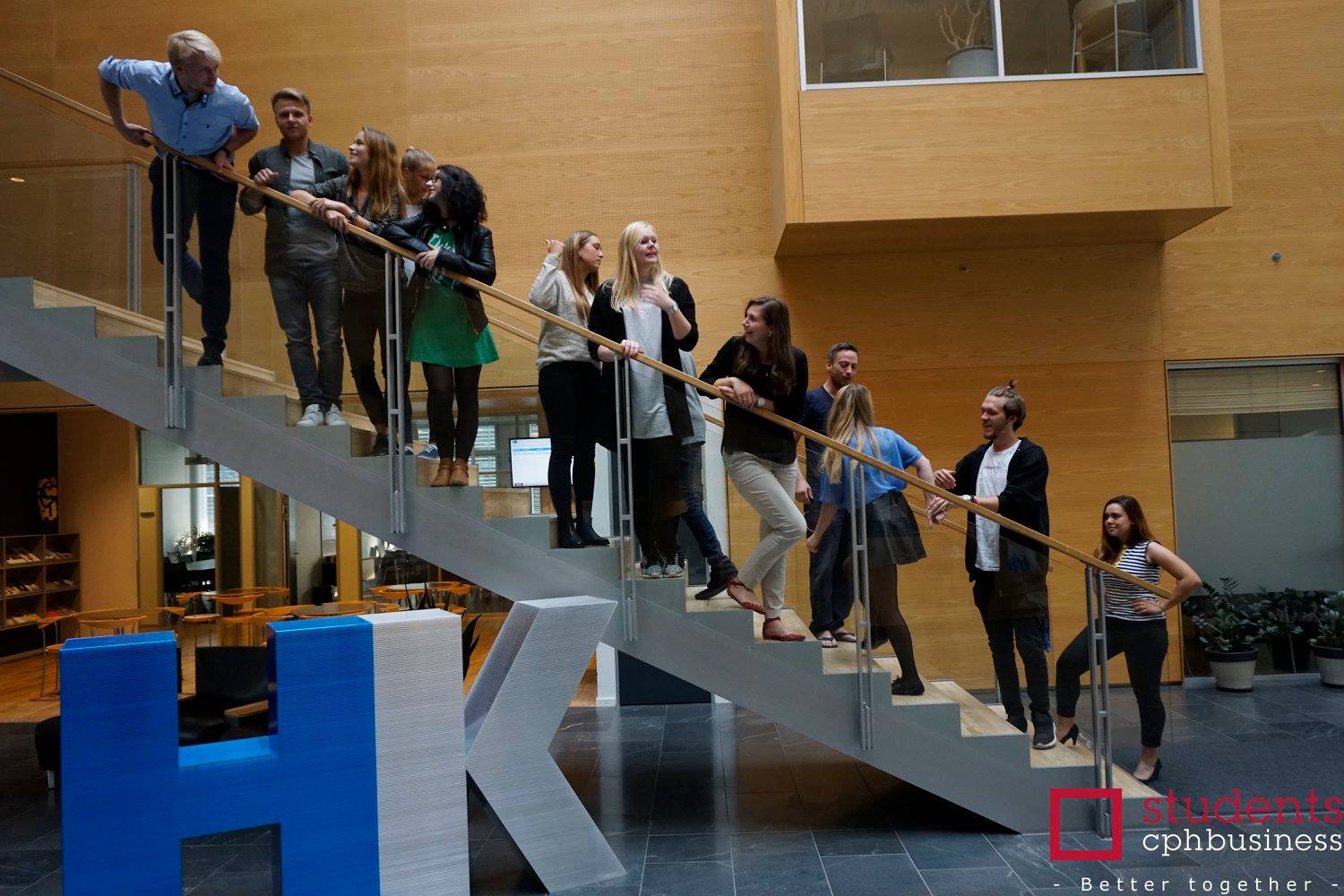 7. Next Board meeting
19 November